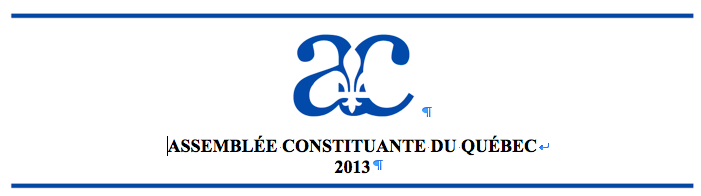 Commission IV sur les droits fondamentaux Rapporteure : Stéphanie Pépin  Déclaration des droits fondamentaux du Québec
Séminaire : La Constitution Québécoise

DRT-6901
PRÉAMBULE
CONSIDÉRANT que tout être humain possède des droits et libertés intrinsèques, destinés à assurer sa protection et son épanouissement;
 
Considérant que les droits et libertés de la personne humaine sont inséparables des droits et libertés d'autrui et du bien-être général;
 
Considérant qu'il y a lieu d'affirmer solennellement dans une Déclaration les libertés et droits fondamentaux de la personne de nature constitutionnelle afin que ceux-ci soient garantis par la volonté collective et mieux protégés contre toute violation;
 
Considérant l’adhésion du Québec aux divers traités internationaux en matière de droits fondamentaux;

Considérant la nature universelle, interdépendante et indivisible des droits fondamentaux;

À ces causes, de l'avis et du consentement de l'Assemblée nationale du Québec, décrète ce qui suit:
Trois éléments ont été ajoutés au préambule de la Charte québecoise:

1) «Nature constitutionnelle» afin d’établir la place de la Loi dans l’ordre juridique québécois.

2) Un paragraphe relatif aux engagements internationaux afin de réitérer leur importance et leur place en tant qu’outil interprétatif

3) Un paragraphe relatif à la nature des droits fondamentaux, les plaçant sur un pied d’égalité.

Sources:
Pacte international relatif aux drois civils et politiques;
Pacte international relatifs aux droits économiques, sociaux et culturels;
Commission des droits de la personne et droits de la jeunesse, «Après 25 ans: la Charte québecoise des droits et libertés».
Droits civils et politiques
Projet de constitution québécoise
Droit à la vie
1. Tout être humain a, dès sa naissance, droit à la vie et à la mort dans la dignité. 
      _______________________________________________

Le début de la vie est fixé à la naissance afin de protéger le droit des femmes à choisir l’avortement en cas de grossesse indésiré, droit qui a toujours bénéficié d’une grande importance pour le Québec.

Le droit de mourir dans la dignité, corroloraire du droit à la vie, est constitutionnalisé pour correspondre à l’interprétation jurisprudentielle des décisions Manoir de la Pointe Bleue et Carter. 

SOURCES:
Carter v. Canada (Attorney General), 2012 BCSC 886;
R. v. Morgentaler, [1988] 1 SCR 30;
Tremblay c. Daigle, [1989] 2 RCS 530;
Conseil du statut de la femme, Le droit à l’avortement : 25 ans de reconnaissance officielle, 2011
Rapport de la Commission spéciale sur la question de mourir dans la dignité, mars 2013.
Droit au secours etpersonnalité juridique
2. Tout être humain dont la vie est en péril a droit au secours.

Toute personne doit porter secours à celui dont la vie est en péril, personnellement ou en obtenant du secours, en lui apportant l'aide physique nécessaire et immédiate, à moins d'un risque pour elle ou pour les tiers ou d'un autre motif raisonnable.

 
3. Toute personne possède également la personnalité juridique

       _______________________________________________

Ces articles reproduisent les articles 1 al.2 et 2 de la Charte québecoise.
Libertés fondamentales
4. Toute personne est titulaire des libertés fondamentales telles que :

a) la liberté de conscience et la liberté de religion
b) la liberté d'opinion
c) la liberté d'expression, notamment la liberté artistique, politique, de recevoir ou partager des informations et idées et la liberté de presse, dans les limites du respect des droits d’autrui et de la sauvegarde de la sécurité nationale et de l'ordre public.
d) la liberté de réunion pacifique
e) la liberté d'association.
f) la liberté de recherche scientifique
Liberté d’expression (article 4c)
4.Toute personne est titulaire des libertés fondamentales, telles que :
[…]
c) la liberté d'expression, notamment la liberté artistique, politique, de recevoir ou partager des informations et idées et la liberté de presse, dans les limites du respect des droits d’autrui et de la sauvegarde de la sécurité nationale et de l'ordre public.
______________________________________

Constitutionnalisation des facettes de la liberté d’expression et des limites légitimes à son exercice pour mieux en délimiter l’étendue. La liste de facettes à la liberté d’expression n’est pas exhaustive, mais celle relative aux limites l’est.

Sources:
Déclaration des droits de l’Afrique du Sud;
Convention européenne des droits de l’homme;
Pacte international relatif aux droits civils et politiques.
Liberté de recherche scientifique (article 4f)
4. Toute personne est titulaire des libertés fondamentale, telles que :
[…] 
f) la liberté de recherche scientifique
_________________________________________

Cet article concerne le droit de faire des recherches scientifiques et d’en communiquer les résultats, entre autres dans les universités. Importance de l’impartialité des chercheurs.

Sources:
Pacte international relatif aux droits économiques, sociaux et culturels
Daniel TURP, Constitution nationale québécoise
Autres droits civils et politiques
5. Toute personne a droit à la sauvegarde de sa dignité, de son honneur et de sa réputation.

6. Toute personne a droit au respect de sa vie privée.

7. Toute personne a droit à la jouissance paisible et à la libre disposition de ses biens, sauf dans la mesure prévue par la loi.

8. La demeure est inviolable.

9. Nul ne peut pénétrer chez autrui ni y prendre quoi que ce soit sans son consentement exprès ou tacite.

10.Chacun a droit au respect du secret professionnel.
Toute personne tenue par la loi au secret professionnel et tout prêtre ou autre ministre du culte ne peuvent, même en justice, divulguer les renseignements confidentiels qui leur ont été révélés en raison de leur état ou profession, à moins qu'ils n'y soient autorisés par celui qui leur a fait ces confidences ou par une disposition expresse de la loi.
Le tribunal doit, d'office, assurer le respect du secret professionnel.

_______________________________________________

Ces articles reproduisent les articles 4 à 9 de la Charte québécoise.
Droit à l’égalité
Projet de Constitution québécoise
Égalité devant la loi
11. Personne n’est exclu du bénéfice de protection de la loi et a droit à la reconnaissance et à l’exercice des droits et libertés fondamentaux en tout égalité sans distinction, exclusion ou préférence fondée sur :

la race ou la couleur
l'origine ethnique ou nationale
le sexe, y compris les caractéristiques et situations qui y sont liées telles que la grossesse et la possibilité de grossesse
l'orientation sexuelle
l'état civil
l'âge sauf dans la mesure prévue par la loi, 
la religion
les convictions politiques ou les associations ou activités politiques
la langue
la condition sociale, notamment le niveau de scolarité, l’occupation ou le revenu
la source de revenu
le statut familial ou l’état matrimonial
le handicap ou l'utilisation d'un moyen pour pallier ce handicap
les antécédents judiciaires, sauf si la condamnation est en lien avec l’emploi

Il y a discrimination lorsqu'une telle distinction, exclusion ou préférence a pour effet de détruire ou de compromettre ce droit.
Égalité devant la loi: motifs de discrimination
11. Personne n’est exclu du bénéfice de protection de la loi, y compris la présente Déclaration, qui s’applique également à tous sans distinction, exclusion ou préférence fondée sur :
c) le sexe, y compris les caractéristiques et situations qui y sont liées telles que la grossesse et la possibilité de grossesse
[…]
h) les convictions politiques ou les associations ou activités politiques
[…]
j) la condition sociale, notamment le niveau de scolarité, l’occupation ou le revenu
k) la source de revenu
l) le statut familial ou l’état matrimonial
____________________________________

Ajout de la source de revenus, du statut familial et de l’état matrimonial comme motifs de discrimination.

La discrimination fondée sur le sexe a été précisée pour inclure les caractéristiques et situations qui y sont liées.
La discrimination fondée sur les convictions politiques a été précisée pour inclure les associations et activités politiques.
La discrimination fondée sur la condition sociale a été précisé pour inclure ses trois éléments constitutifs principaux.


Sources:
Code des droits de la personne, CPLM c. H175
Code des droits de la personne, LRO 1990, c. H.19
Loi sur les droits de la personne, LRN-B 2011, c. 171
Actions discriminatoires interdites
12. Nul ne peut, en vertu d’un des motifs discriminatoires énumérés à l’article 11 :
harceler une personne
diffuser, publier ou exposer en public un avis, symbole ou signe comportement discrimination ni donner une autorisation à cet effet
refuser de conclure un acte juridique ayant pour objet des biens ou services ordinairement offerts au public
stipuler une clause comportant discrimination, une telle clause étant sans effet
empêcher autrui d’avoir accès aux moyens de transports et lieux publics et d’y obtenir des biens qui y sont disponibles
_____________________________________

Cet article reproduit les articles 10.1 à 15 de la Charte québécoise.
Discrimination liée à l’emploi
13. Nul de peut, en vertu d’un des motifs discriminatoires énumérés à l’article 11, exercer tout type d’acte discriminatoire lié à l’emploi, notamment dans :

l’embauche
l’apprentissage, la durée de la période de probation et la formation professionnelle
la promotion, la mutation et le déplacement
la mise à pied, la suspension et le renvoi
les conditions de travail
l’établissement de classifications d’emploi
le traitement ou salaire accordé aux membres du personnel accomplissant un travail équivalent au même endroit 
l’admission, la jouissance d’avantages, la suspension ou l’expulsion d’une personne d’une association d’employeurs, de salariés ou de personnes exerçant une même occupation
la réception ou le traitement d’une demande d’emploi ou d’un acte à soumettre à un employeur éventuel dans un bureau de placement

________________________________________________

Cet article regroupe les actes discriminatoires des articles 16 à 19 de la Charte québécoise.
Autres dispositions du droit à l’égalité
14. Nul ne peut, dans un formulaire de demande d'emploi ou lors d'une entrevue relative à un emploi, requérir d'une personne des renseignements sur les motifs visés dans l'article 10 sauf si ces renseignements sont utiles à l'application de l'article 20 ou à l'application d'un programme d'accès à l'égalité existant au moment de la demande.

15. Une différence de traitement ou de salaire en vertu de l’article X(g) ne sera pas discriminatoire si cette différence de traitement ou de salaire n’est pas fondé sur l'expérience, l'ancienneté, la durée du service, l'évaluation au mérite, la quantité de production ou le temps supplémentaire, si ces critères sont communs à tous les membres du personnel, ou s’ils découlent d’un programme d’équité salariale. 

_________________________________________

Ces articles reproduisent les articles  18.1 et 19 al.2 de la Charte québécoise.
Autres dispositions du droit à l’égalité
16. Une distinction, exclusion ou préférence fondée sur les aptitudes ou qualités requises par un emploi, ou justifiée par le caractère charitable, philanthropique, religieux, politique ou éducatif d'une institution sans but lucratif ou qui est vouée exclusivement au bien-être d'un groupe ethnique est réputée non discriminatoire.
 

17. Dans un contrat d'assurance ou de rente, un régime d'avantages sociaux, de retraite, de rentes ou d'assurance ou un régime universel de rentes ou d'assurance, une distinction, exclusion ou préférence fondée sur l'âge, le sexe ou l'état civil est réputée non discriminatoire lorsque son utilisation est légitime et que le motif qui la fonde constitue un facteur de détermination de risque, basé sur des données actuarielles.
Dans ces contrats ou régimes, l'utilisation de l'état de santé comme facteur de détermination de risque ne constitue pas une discrimination au sens de l'article 10.

_________________________________________

Ces articles reproduisent les articles  20 et 20.1 de la Charte québécoise.
Garantie juridiques
Projet de Constitution québécoise
garanties juridiques des détenus
18. Toute personne détenue:
a droit d'être promptement informée, dans une langue qu'elle comprend, des motifs de son arrestation ou de sa détention.
a droit, sans délai, d'en prévenir ses proches et de recourir à l'assistance d'un avocat. Elle doit être promptement informée de ces droits.
doit être promptement conduite devant le tribunal compétent ou relâchée.
a droit d'être séparée des prisonniers qui purgent une peine en attendant l'issue de son procès, jusqu'au jugement final, si elle est détenue dans un centre de détention.
a droit d'être soumise à un régime distinct approprié à son sexe, son âge et sa condition physique ou mentale si elle est détenue dans un centre de détention.
doit être traitée avec humanité et avec le respect dû à la personne humaine.
ne peut être privée, sans juste cause, du droit de recouvrer sa liberté sur engagement, avec ou sans dépôt ou caution, de comparaître devant le tribunal dans le délai fixé.

__________________________________________

Les divers droits des détenus ont été réunis dans un seul article.
Garanties juridiques des accusés
19. Tout accusé:
a droit d'être promptement informé, dans une langue qu'il comprend, des motifs de son arrestation ou de sa détention.
a droit, sans délai, d'en prévenir ses proches et de recourir à l'assistance d'un avocat. Il doit être promptement informé de ces droits.
ne peut être privé, sans juste cause, du droit de recouvrer sa liberté sur engagement, avec ou sans dépôt ou caution, de comparaître devant le tribunal dans le délai fixé.
a droit doit être promptement conduit devant le tribunal compétent ou relâché.
a droit d'être promptement informé de l'infraction particulière qu'on lui reproche.
ne peut être privé, sans juste cause, du droit de recouvrer sa liberté sur engagement, avec ou sans dépôt ou caution, de comparaître devant le tribunal dans le délai fixé.
a droit d'être jugé dans un délai raisonnable.
a droit de ne pas être contraint de témoigner contre lui-même lors de son procès.
a droit à une défense pleine et entière et a le droit d'interroger et de contre-interroger les témoins.
est présumé innocent jusqu'à ce que la preuve de sa culpabilité ait été établie suivant la loi.
a droit d'être assisté gratuitement d'un interprète s'il ne comprend pas la langue employée à l'audience ou s'il est atteint de surdité.
a droit de ne peut être condamné pour une action ou une omission qui, au moment où elle a été commise, ne constituait pas une violation de la loi.
a droit à la peine la moins sévère lorsque la peine prévue pour l'infraction a été modifiée entre la perpétration de l'infraction et le prononcé de la sentence.
doit être traité avec humanité et avec le respect dû à la personne humaine.
________________________________________________

Les divers droits des accusés ont été réunis dans un seul article.
Droit de ne pas être privé de sa liberté
20. Nul ne peut être privé de sa liberté ou de ses droits, sauf pour les motifs prévus par la loi et suivant la procédure prescrite.

Toute personne privée de sa liberté a droit de recourir à l'habeas corpus.

_________________________________________

Cet article reproduit les articles 24 et 32 de la Charte québecoise.
Autres garanties juridiques
21. Toute personne a droit, en pleine égalité, à une audition publique et impartiale de sa cause par un tribunal indépendant et qui ne soit pas préjugé, qu'il s'agisse de la détermination de ses droits et obligations ou du bien-fondé de toute accusation portée contre elle.
Le tribunal peut toutefois ordonner le huis clos dans l'intérêt de la morale ou de l'ordre public.

22. Nul ne peut faire l'objet de saisies, perquisitions ou fouilles abusives.

23. Toute personne a droit de se faire représenter par un avocat ou d'en être assistée devant tout tribunal.

24. Une personne ne peut être jugée de nouveau pour une infraction dont elle a été acquittée ou dont elle a été déclarée coupable en vertu d'un jugement passé en force de chose jugée.

25. Aucun témoignage devant un tribunal ne peut servir à incriminer son auteur, sauf le cas de poursuites pour parjure ou pour témoignages contradictoires.
__________________________________
Ces articles reproduisent le contenu de l’article 23, 24.1, 34, 37.1 et 38 de la Charte québecoise.
Droits politiques
Projet de Constitution québécoise
Droit de pétition à l’assemblée nationale
26. Toute personne a droit d'adresser des pétitions à l'Assemblée nationale pour le redressement de griefs.

_______________________________________

Cet article reproduit l’article 21 de la Charte québécoise.
Droit de vote
27. Toute personne légalement habilitée et qualifiée a droit de se porter candidat lors d'une élection et a droit d'y voter.

_____________________________________________

Cet article reproduit l’article 22 de la Charte québécoise.
Droits économiques, sociaux et culturels
Projet de Constitution québécoise
Obligation de garantir un seuil minimal
28. L’État a l’obligation de garantir ces droits à un seuil minimal assurant le respect de la dignité humaine.

___________________________________

Cet article vise à édicter l’obligation pour l’État de garantir, conformément aux obligations découlant du PIDESC, un «noyau essentiel» de droits qui permettent à toute personne de vie dans la dignité. 

Sources:
Pacte international relatif aux droits économiques, sociaux et culturels
Droits de l’enfant
29. Tout enfant a droit :
a) à la protection, à la sécurité et à l'attention que ses parents ou les personnes qui en tiennent lieu peuvent lui donner
b) à ce que toute décision le concernant soit prise dans son meilleur intérêt, dans le respect de ses droits et en prenant en compte ses caractéristiques personnelles
c) à ce que sa famille dispose de tous les moyens pour le soutenir 
____________________________________

Le paragraphe b) constitutionnalise les articles 32 et 33 CcQ et élargit ce principe à des domaines autres que le droit civil.

Le paragraphe c) met en place une suggestion de la Commission des droits de la personne dans son Bilan des 25 ans de la Charte québécoise. 

Sources:
Code civil du Québec, LRQ, c C-1991;
Convention relative aux droits de l'enfant;
Commission des droits de la personne, Bilan des 25 ans de la Charte québécoise, 2005.
Droit à l’éducation
30. Toute personne a droit, dans la mesure et suivant les normes prévues par la loi :
à l'instruction publique primaire, secondaire et collégial gratuite
à l’instruction publique supérieure gratuite
de choisir pour ses enfants des établissements privés, pourvu que ces établissements se conforment aux normes prescrites ou approuvées en vertu de la loi
_____________________________________

Cet article rassemble les deux articles de la Charte québecoise qui traitait du droit à l’éducation et ajoute quelle portée doit être donnée à l’instruction gratuite initialement prévue.

Sources:
Pacte international relatif aux droits économiques, sociaux et culturels
Cet article contient
Droit à un niveau de vie décent
31. (1) Toute personne a droit, pour elle et sa famille, a un niveau de vie décent, dont :
à un logement suffisant
à une alimentation suffisante
au meilleur état de santé physique et mental qu’elle soit susceptible d’atteindre
à des mesures d’assistance financières et sociales, prévues par la loi, susceptibles de lui assurer un tel niveau de vie

_____________________________________________

Cet article énumère les principaux DESC qui constituent globalement le droit à un niveau de vie décent. Ce droit en général et le droit à l’assistance sociale étaient prévus à l’article 45 de la Charte québecoise. S’inspire de grands textes internationaux. 

Sources:
Charte canadienne des droits et libertés;
Pacte international relatif aux droits économiques, sociaux et culturels;
Déclaration des droits de l’Afrique du Sud;
Charte des droits fondamentaux de l’Union européenne;
Commission des droits de la personne, Bilan des 25 ans de la Charte québécoise, 2005.
Droit à la culture
32. Les personnes appartenant à des minorités ethniques, linguistiques et religieuses ont le droit de maintenir et de faire progresser leur propre vie culturelle avec les autres membres de leur groupe.
_______________________________________________

Une mention aux minorités linguistiques et religieuses a été ajoutée puisque l’article 43 de la Charte québécoise était trop limitatif en prévoyant le droit à la culture uniquement aux minorités ethniques.

Sources:
Commission des droits de la personne, Bilan des 25 ans de la Charte québécoise, 2005
Droit à l’information
33. Toute personne a droit à l'information et à l’accès à l’information, dans la mesure prévue par la loi.

_____________________________________

Le droit à l’accès à l’information est une facette importante du droit à l’information et un préalable obligatoire à l’exercice d’autres droits comme le droit de vote et la liberté d’expression. 

Sources:
Commission d’accès à l’information, Une réforme de l’accès à l’information : le choix de la transparence (2002)
Commission des droits de la personne, Bilan des 25 ans de la Charte québécoise, 2005
Droit au travail
34. Toute personne a droit au travail, conformément à la loi, notamment :
de gagner sa vie dans un travail librement choisi
à des conditions de travail justes et raisonnable
à des conditions de travail qui respectent sa santé, sa sécurité et son intégrité physique
au droit de former et de s’affilier au syndicat de son choix

--------------------------------------------------------------------------

Cet article constitutionnalise les principales facettes du droit au travail selon le PIDESC. Le droit de choisir librement son travail et de se joindre à un syndicat sont ajoutés au contenu initialement prévu par la Charte québécoise. 

Sources:
Pacte international relatifs aux droits économiques, sociaux et culturels
Droit à l’usage du français
35. Toute personnes a droit:
à ce que l’Administration et les services publics, les ordres professionnels, les associations de salariés et les diverses entreprises exerçant au Québec communiquent avec elle en français
d’être informée et servie en français dans ses activités de consommation
de s’exprimer en français en assemblée délibérante
de recevoir l’enseignement en français si elle y est admissible
_______________________________________

Article de droit nouveau visant à constitutionnaliser les articles 2 à 6 de la Charte de la langue française. 

Sources:
Charte de la langue française, c.11
Daniel TURP, Constitution nationale du Québec, article 20
Autres droits économiques et sociaux
36. Les conjoints ont, dans le mariage ou l'union civile, les mêmes droits, obligations et responsabilités.
Ils assurent ensemble la direction morale et matérielle de la famille et l'éducation de leurs enfants communs.

37. Toute personne âgée ou toute personne handicapée a droit d'être protégée contre toute forme d'exploitation.
Telle personne a aussi droit à la protection et à la sécurité que doivent lui apporter sa famille ou les personnes qui en tiennent lieu.
________________________________________

Ces articles reproduisent les articles 47 et 48 de la Charte québécoise.
Projet de Constitution québécoise
Droits collectifs
Droit à un environnement sain
38. Toute personne a droit, dans la mesure et suivant les normes prévues par la loi, de vivre dans un environnement sain et respectueux de la biodiversité.
__________________________________________

Cet article reproduit l’article 46.1 de la Charte québécoise.
Droit à la protection du patrimoine
39. Toute personne a droit, dans la mesure et suivant les normes prévues par la loi, à la protection et la conservation du patrimoine national, culturel et naturel.

_____________________________________________

Article de droit nouveau prévoyant la protection du patrimoine national et culturel du Québec. Il s’agit d’un élément important du processus visant à protéger l’identité québecoise. Prévoit aussi la protection de la richesse du patrimoine naturel québécois.

Sources:
Convention pour la sauvegarde du patrimoine culturel immatériel  de l’UNESCO
Convention concernant la protection du patrimoine mondial, culturel et naturel de l’UNESCO  
Loi sur le patrimoine culturel, ch. P-9.002
Loi sur la conservation du patrimoine naturel, LRQ, c C-61.01
Recours en cas de violation
Projet de Constitution québécoise
Recours en cas de violation
40. Toute personne victime d’une violation des droits et libertés fondamentales qui lui sont garantis par la présente Loi peut s’adresser au tribunal compétent pour obtenir la réparation que le tribunal estime convenable et juste eu égard aux circonstances.
En cas d'atteinte illicite et intentionnelle, le tribunal peut en outre condamner son auteur à des dommages-intérêts punitifs.
_________________________________
Cet article prévoit un recours en cas de violation à un droit garantit qui se veut un peu moins restrictif que celui qui était prévu à la Charte québecoise. Le deuxième alinéa est l’ancien article 49 al.2. 

Sources:
Daniel TURP, «Constitution nationale du Québec», article 11
Clause justificative
Projet de Constitution québécoise
Clause justificative
41. Les droits et libertés fondamentales prévus dans la présente Loi ne peuvent être restreints que par une règle de droit, dans des limites qui soient raisonnables et dont la justification puisse se démontrer dans le cadre d’une société libre et démocratique.

_________________________________________

Cette clause justificative constitutionnalise le test appliqué par les juges en matière de justifiction par l’État d’une violation à un droit fondamental. 

Sources:
Charte canadienne des droits et liberés, 1982, ch. 11 (R.U.), Annexe B, article 1
Daniel TURP, «Constitution nationale du Québec», article 11
R. c. Oakes, [1986] 1 R.C.S. 103
Clause dérogatoire
Projet de Constitution québécoise
Clause dérogatoire
42. (1) Sous réserve de l’article 28, la législature peut, après avis consultatif de la Cour supérieure, adopter une loi où il est expressément déclaré que celle-ci ou une de ses dispositions a effet indépendamment des articles 4, 6 à 10, 30b), 31, 32, 38 et 39 de la présente Charte lorsque la situation le nécessite dans une société libre et démocratique.
(2) La déclaration visée au paragraphe (1) doit être adoptée par deux tiers des députés par scrutin secret.  
(3) La déclaration visée au paragraphe (1) cesse d'avoir effet à la date qui y est précisée ou, au plus tard, cinq ans après son entrée en vigueur, et ne peut être renouvelée qu’avec l’accord de la Cour supérieure

_________________________________________

Cette disposition dérogatoire vise à laisser aux parlementaires une partie de son pouvoir décisionnee tout en le moduler fortement cette possibilité afin de limiter son utilisation aux situations qui le nécesitent absolument. 

Sources:
Alberta Human Rights Act, RSA 2000, c A-25.5, article 1;
David JOHANSEN et Philip ROSEN, «La disposition dérogatoire de la Charte», Bibliothèque du Parlement, Publication no BP-134F ;
Dorval BRUNELLE, «Les droits et libertés à l’heure de a dérogation», Cahiers de recherche sociologique , n° 13, 1989, p. 103-117.
Clauses interprétatives
Projet de Constitution québécoise
Clause d’interprétation
43. Les droits et libertés fondamentaux doivent être interprétés et appliqués en tenant des valeurs de la nation québécoise, notamment de l’égalité entre les hommes et les femmes, de l’importance de la protection de la langue française et de la culure québécoise, de la laïcité dans et devant les institutions publiques et de l’intercultualisme.

_____________________________________________

Cette clause vise à introduire un certain nombre d’éléments d’interprétation devant guider les tribunaux dans la détermination de l’étendue et de l’application des droits garantis par la Déclaration.

Sources:
Daniel TURP, «L’adoption d’une Constiution nationale du Québec»
Gérard BOUCHARD, «Qu’est-ce que l’interculturalisme?», (2011) 56  2 RD McGill 395
Niveau de protection garanti
44. La présente Déclaration ne doit pas être interprétée comme garantissant un niveau de protection des droits et libertés inférieur à celui qui était garanti par la Charte des droits et libertés de la personne.
________________________________________

L’un des objectifs de cette Loi étant de rendre plus concise et mieux délimitée l’énonciation des droits progétés, cette clause vise en contrepartie à s’assurer qu’aucun droit ne puisse être limité par une réécriture qui semblerait plus limitative.
Engagements internationaux
45. La présente Déclaration doit être interprétée en tenant compte de la volonté du Québec de s’engager à garantir les droits édictés aux traités internationaux contraignants en matière de droits de la personne auxquels il a adhéré par arrêté en conseil ou par décret.

____________________________________________

Cet article vise à établir officiellement les traités internationaux en tant qu’outils interprétatifs en matière de droits de la personne, et ce même s’ils n’ont pas été intégrés au droit interne. Actuellement, ce principe est appliqué de façon plutôt aléatoire.

Sources:
Baker c. Canada (Ministre de la Citoyenneté et de l’Immigration), [1999] 2 R.C.S. 817
R. c. Hape, [2007] 2 R.C.S. 292
Olivier DELAS et Myriam ROBICHAUD, «Les difficultés liées à la prise en compte du droit international des droits de la personne en droit canadien : préoccupations légitimes ou alibis?», (2008) 21 R.Q.D.I. no 1
Autres clauses d’interprétation
46. La Charte doit être interprétée de manière à ne pas supprimer ou restreindre la jouissance ou l'exercice d'un droit ou d'une liberté de la personne qui n'y est pas inscrit.
Les droits et libertés énoncés dans la présente Charte sont garantis également aux femmes et aux hommes.

47. La Charte ne doit pas être interprétée de manière à augmenter, restreindre ou modifier la portée d'une disposition de la loi, sauf dans la mesure prévue par l'article 52

48. La Charte ne doit pas être interprétée de manière à augmenter, restreindre ou modifier la portée d'une disposition de la loi, sauf dans la mesure prévue par l'article (clause dérogatoire).

Si un doute surgit dans l'interprétation d'une disposition de la loi, il est tranché dans le sens indiqué par la Charte.

49.La Charte lie l'État.
 
50. La Charte vise les matières qui sont de la compétence législative du Québec.

_____________________________________________

Ces articles reproduisent les articles 50 à 56 de la Charte québécoise.
Dispositions transitoires
Projet de Constitution québécoise
Dispositions transitoires
51. La législation du Québec en vigueur avant l’entrée de la présente Constitution continue d’être en vigueur.

52. La présente Loi entre en vigueur le 10 juin 2015.

53. La présente Loi abroge les articles 1 à 56 de la Charte des droits de libertés de la personne,  qui devient la Loi de mise en oeuvre de la Déclaration des droits fondamentaux du Québec.